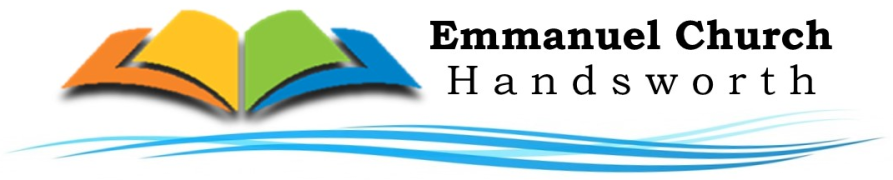 Reading
Exodus 2:11-15
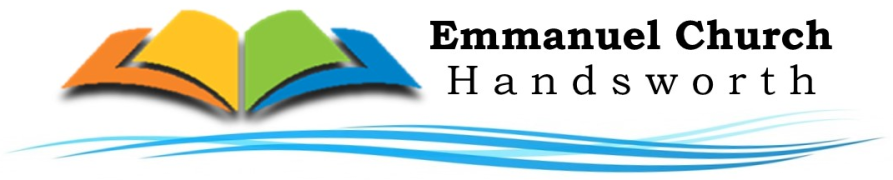 Moses Training from his mother

 Moses Training in Egypt 

 Moses Training in the desert